9 O’Clock Meeting
Keymonty Bullock
MCR Crew Chief
Friday, June 7, 2024
Since Wednesday…
L:LCWT reached its upper limit due to Chiller 4 issues
MI-65 Access to address NuMI baffle temperature issues
F-Sector leak discovered on magnet F38
Patch finished near the end of day shift
Beam to NuMI, MTest and BNB
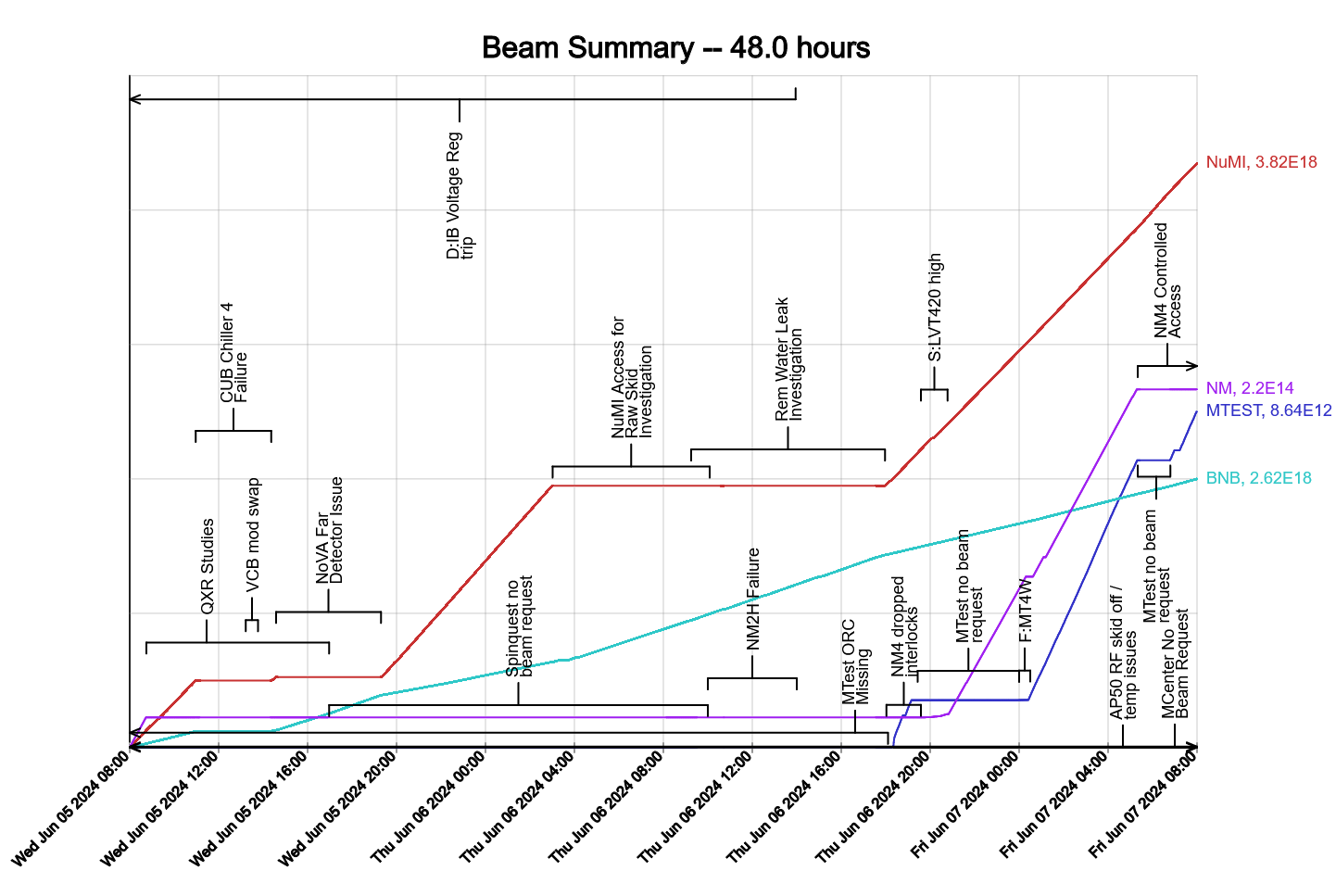 2
Bullock | 9 O’Clock Meeting
6/7/2024